КАРАНТИН: ЧЕМ ЗАНЯТЬ РЕБЕНКА ДОМА?
В этом году многие семьи вынуждены сидеть на карантине, и много времени проводить вместе дома.  В связи с карантином закрыты бассейны, фитнес-клубы, и вообще на улицу выходить не рекомендуется. У многих родителей на повестке дня вопрос: чем занять ребенка дома в карантин?
 Предлагаю вам несколько идей для карантинных будней, которые можно реализовать в пределах дома/квартиры. Они помогут провести время с интересом и вам, и детям.
                                    подготовила: Петухова МВ.
У вас нет настольного футбола? Сделайте сами - коробка, прищепки, шарик .Другой вариант шарик и две трубочки.
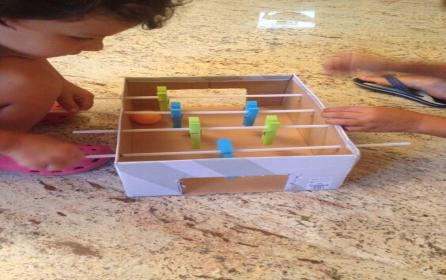 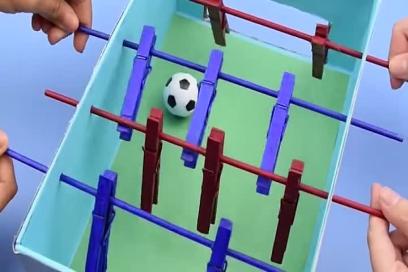 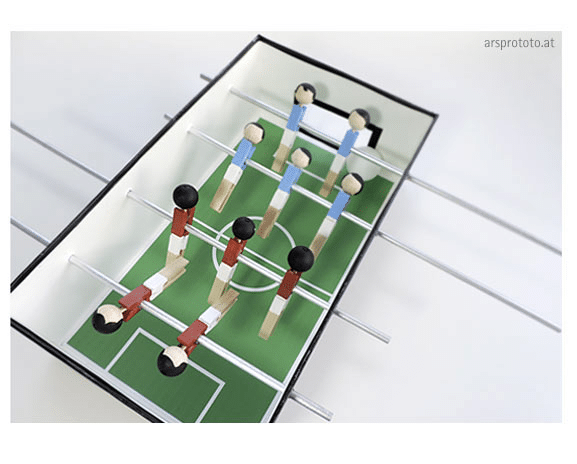 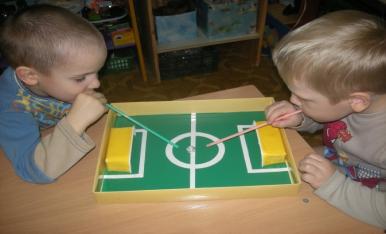 «Лабиринт», то же увлекательная игра. Вам понадобится коробка, любой шарик, ножницы, картон, цветная бумага.
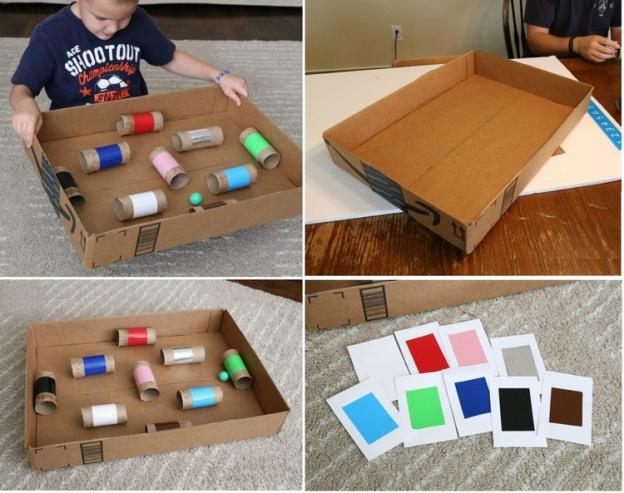 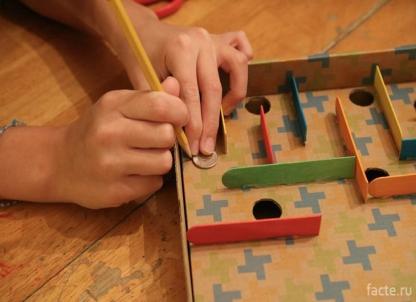 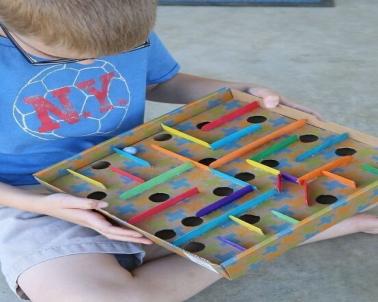 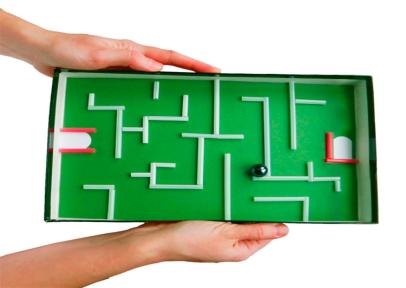 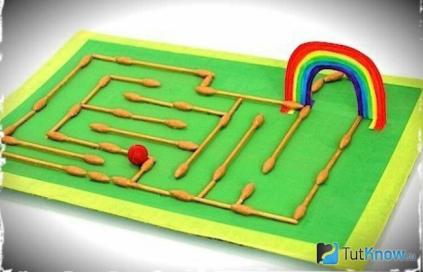 Ребенок любит что-то забивать? Дайте ему эту возможность - воткните соломинки в клетки для яиц, пусть забивает.
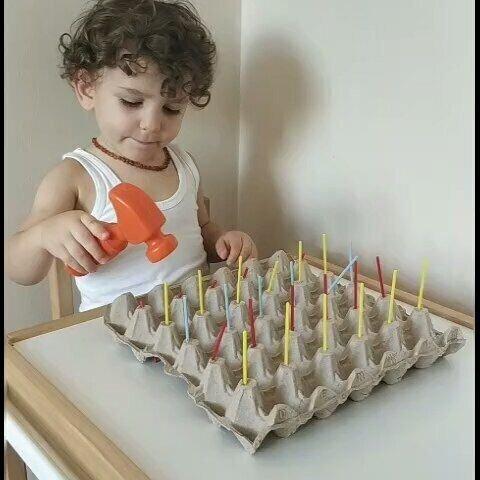 Боулинг можно сделать даже дома.
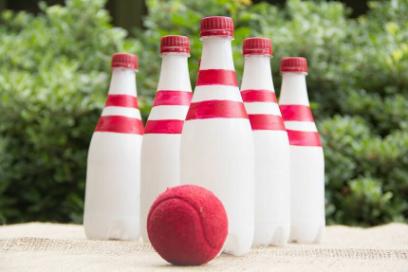 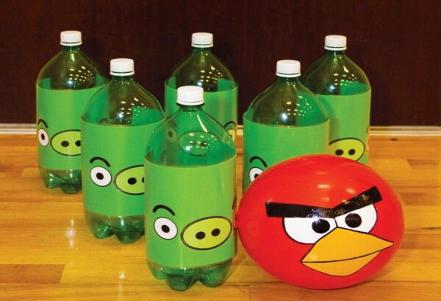 Попади шариком - увлекательно же.
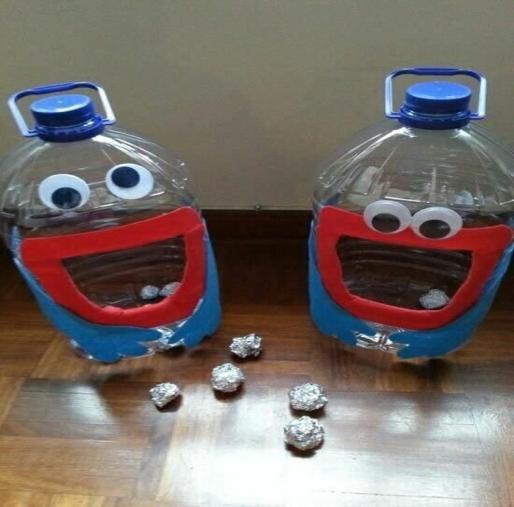 Двусторонний скотч, шарики из ваты, обруч – это «Дартс».
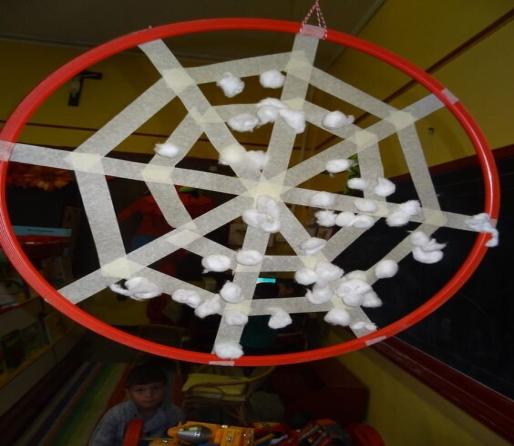 Альтернативный теннис. Вам нужны две картонных или пластиковых тарелки, к донышку каждой из них крепим скотчем по линейке - готовы “ракетки”. Вместо мячика - воздушный шарик. Играем и смеемся.
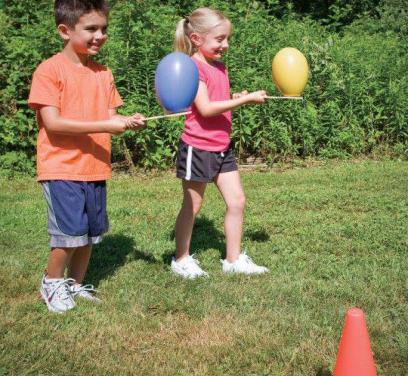 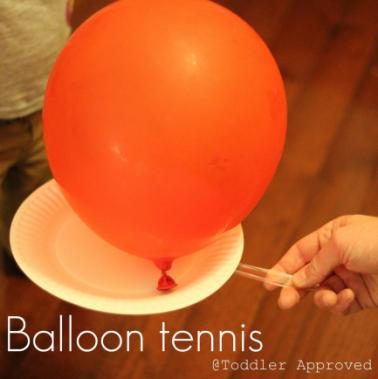 Игрушка «Бильбоке» своими руками. Вам понадобится пластиковая бутылка, веревочка, коробочка от киндер сюрприза. Эта забавная игра развивает ловкость.
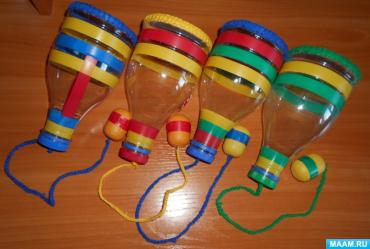 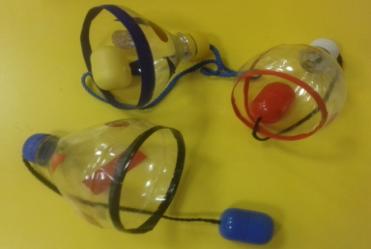 «Моталочки» развивают мелкую моторику пальцев рук и ловкость. Вам понадобятся палочки, тесьма или верёвочки и мягкие игрушки.
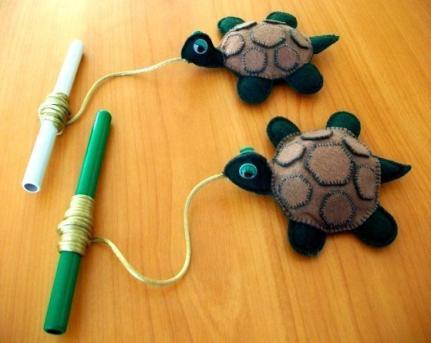 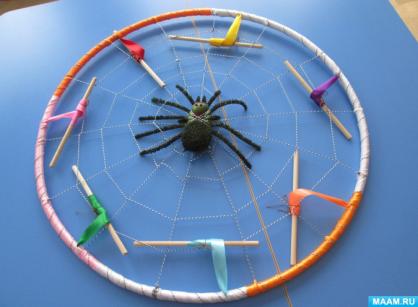 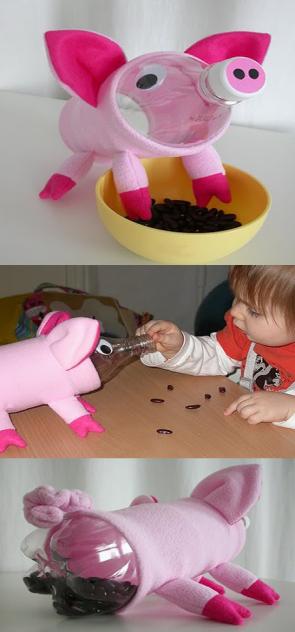 А эти игрушки для малышей. Развиваем  мелкую моторику.
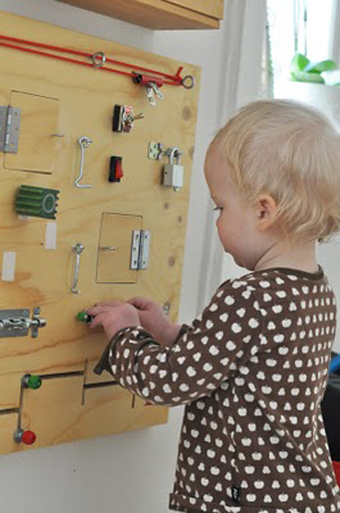 Шашки – игра, которая тренирует внимательность, прививает усидчивость и нацеленность на победу.
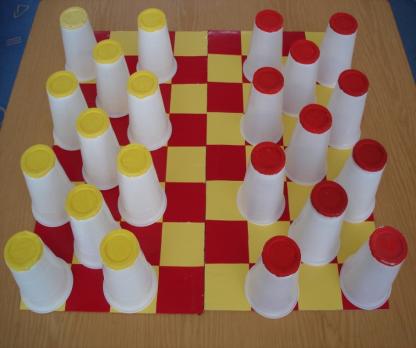 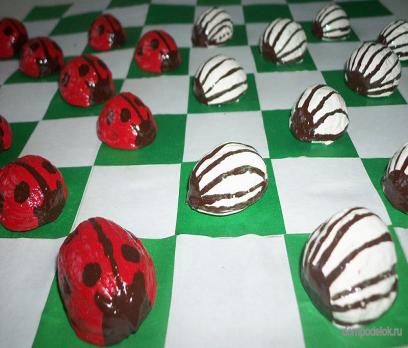 Успехов вам в работе с детьми!